Wilding our campus competition
Wilding our campus competition
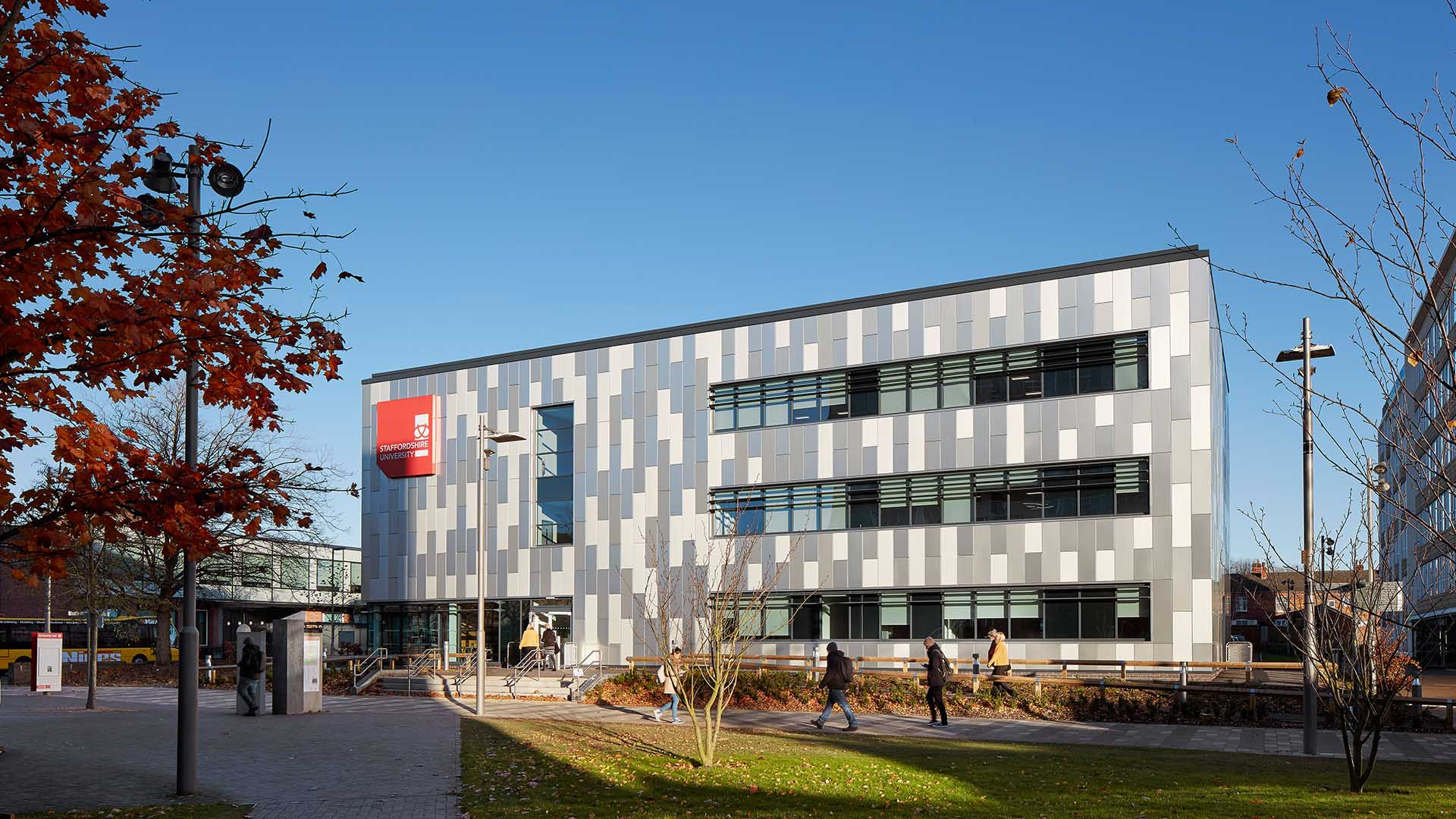 Bringing wildlife to university
Bringing wildlife to university
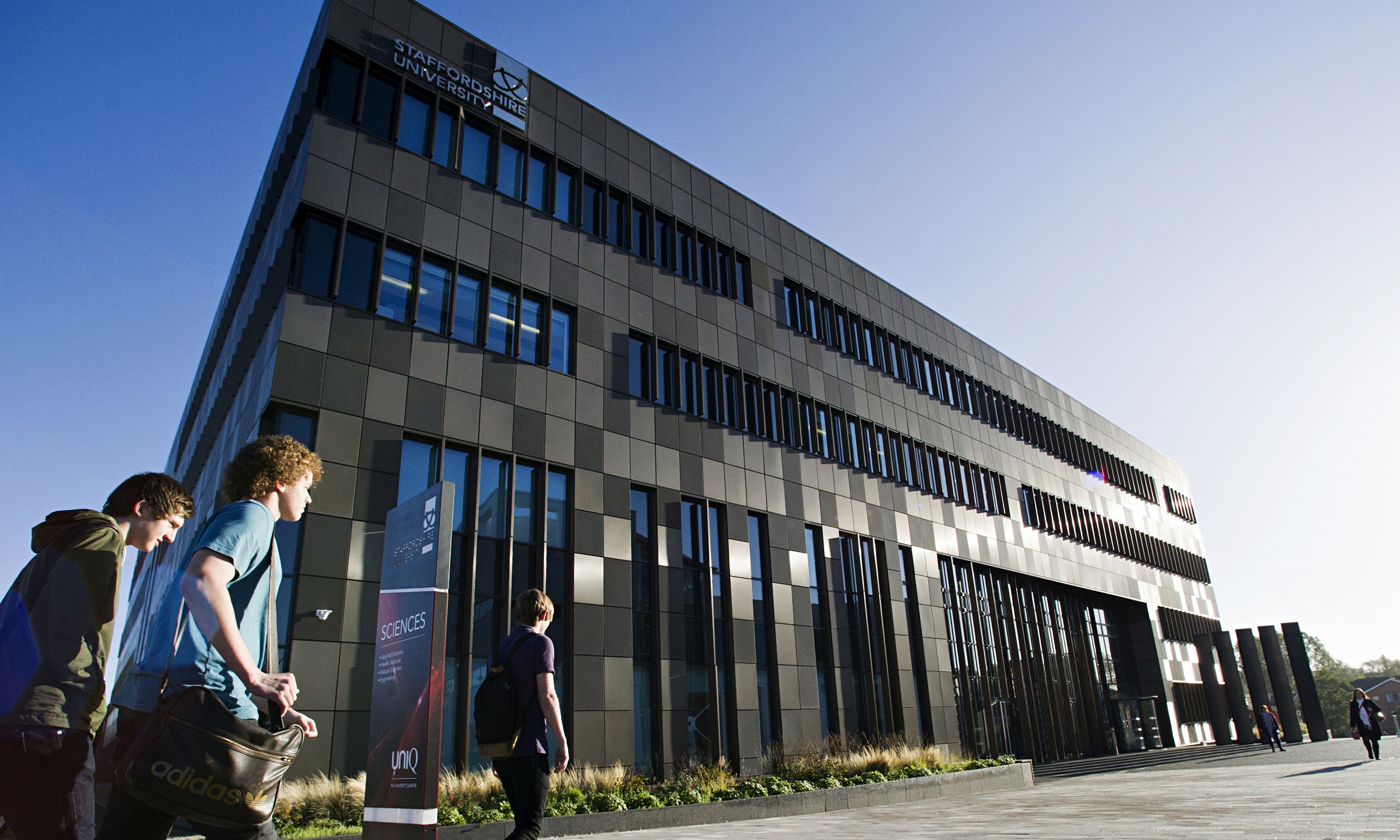 We want to improve the wildlife at our University
Can you help us?
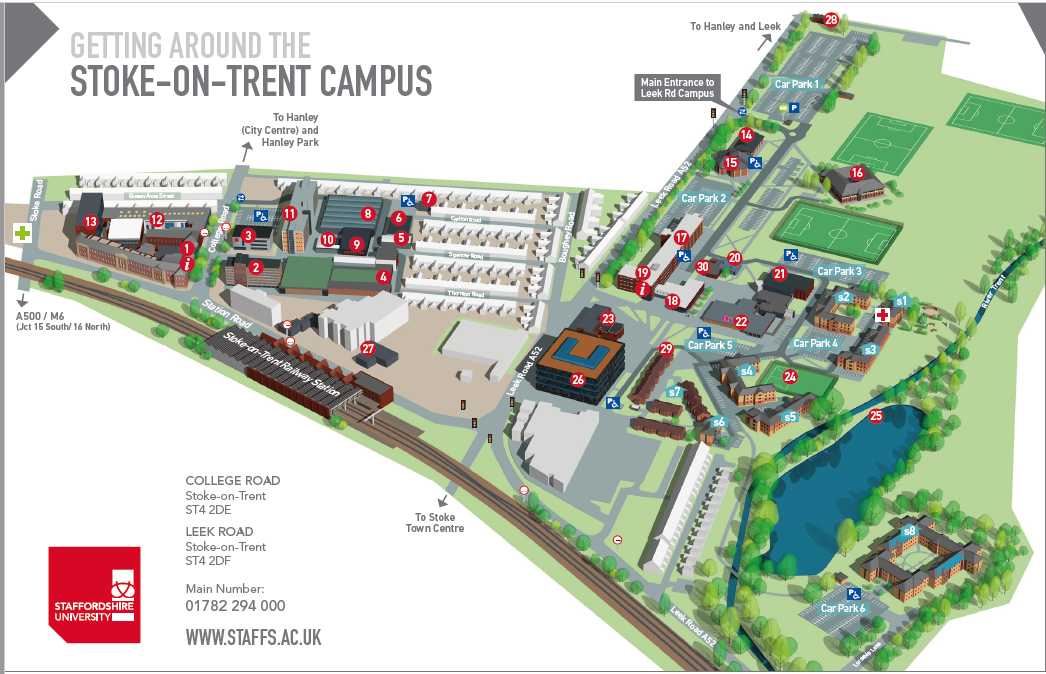 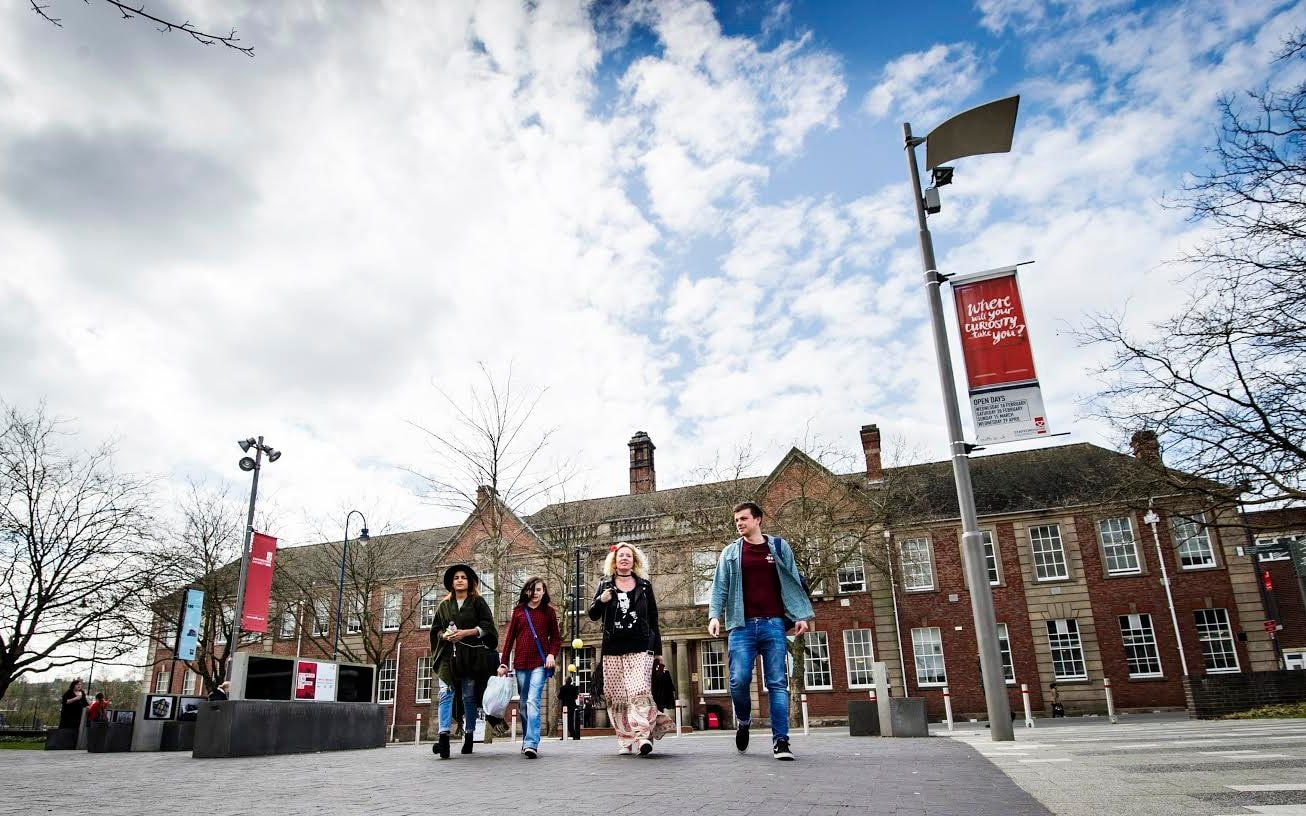 Wildlife needs habitats
The more habitats we have the more wildlife we will get
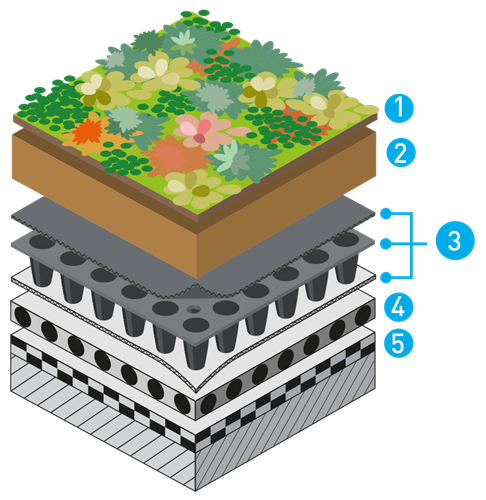 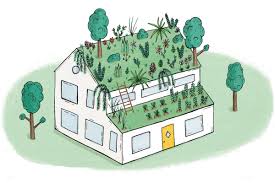 Different habitats
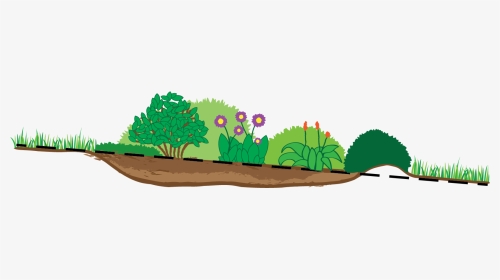 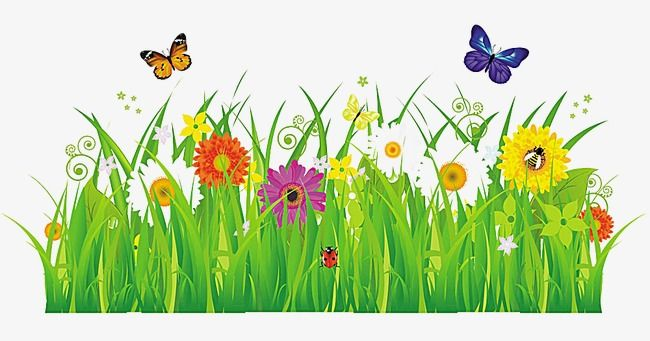 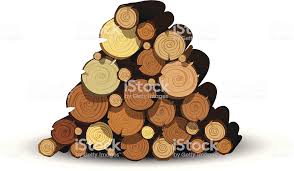 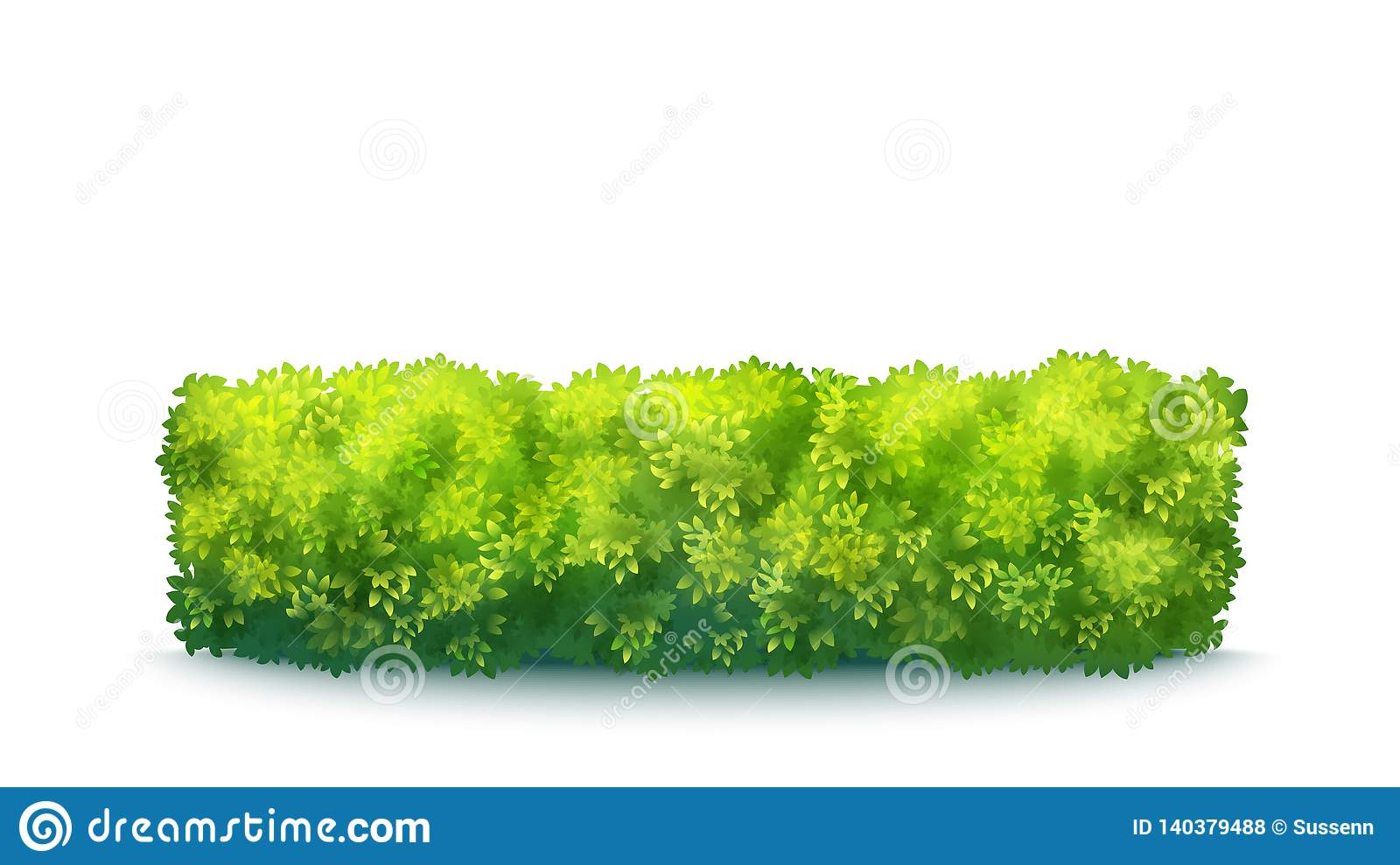 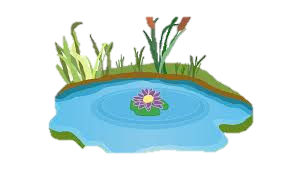 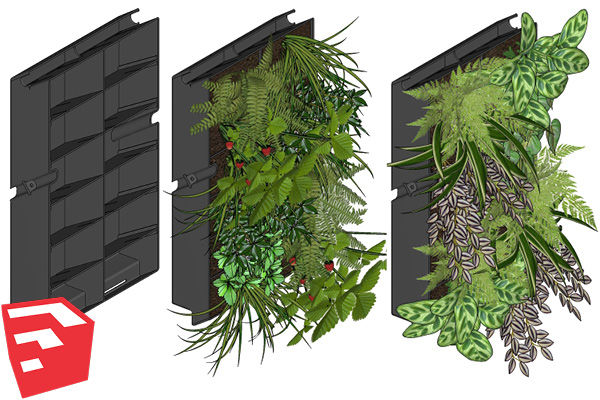 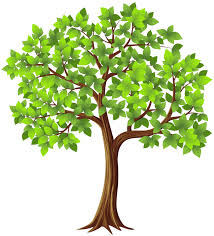 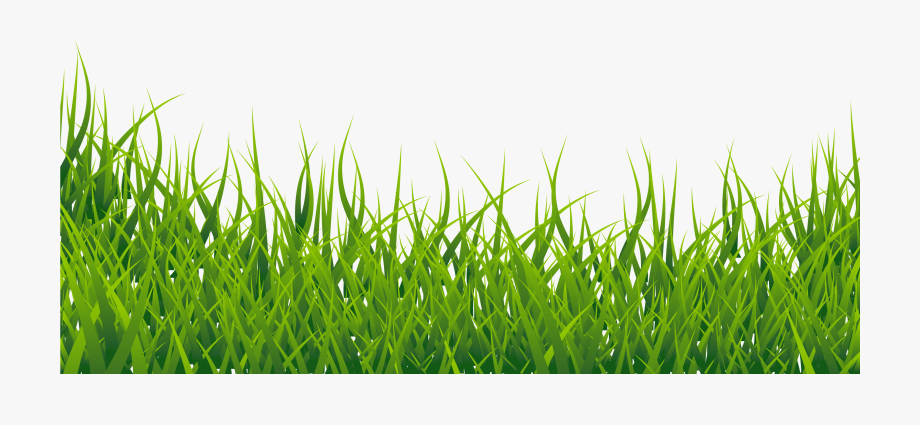 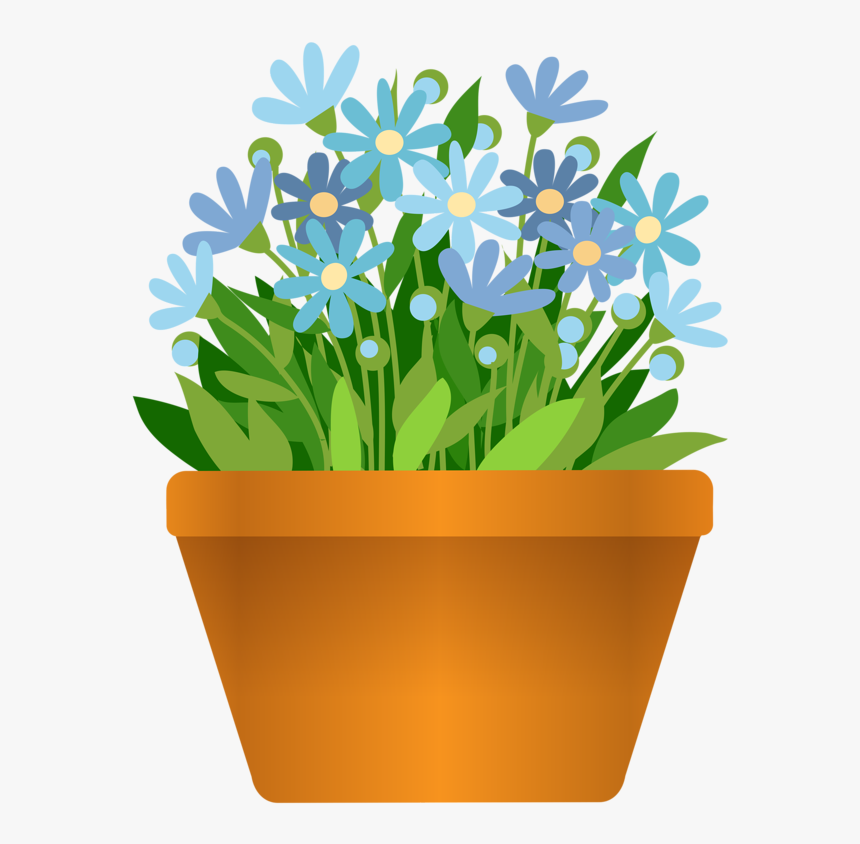 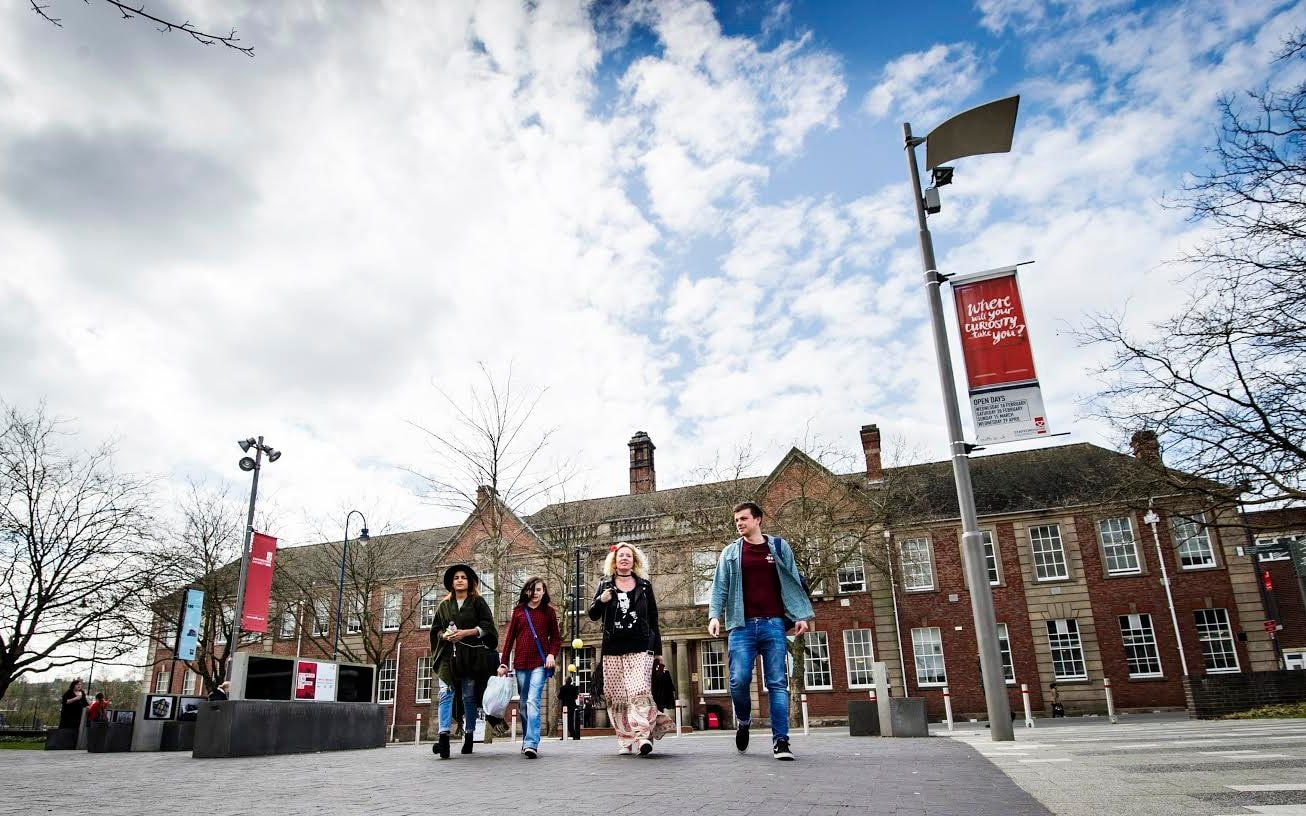 Wildlife needs habitats
The more habitats we have the more wildlife we will get
We have to put them somewhere sensible
They are better together - connectivity
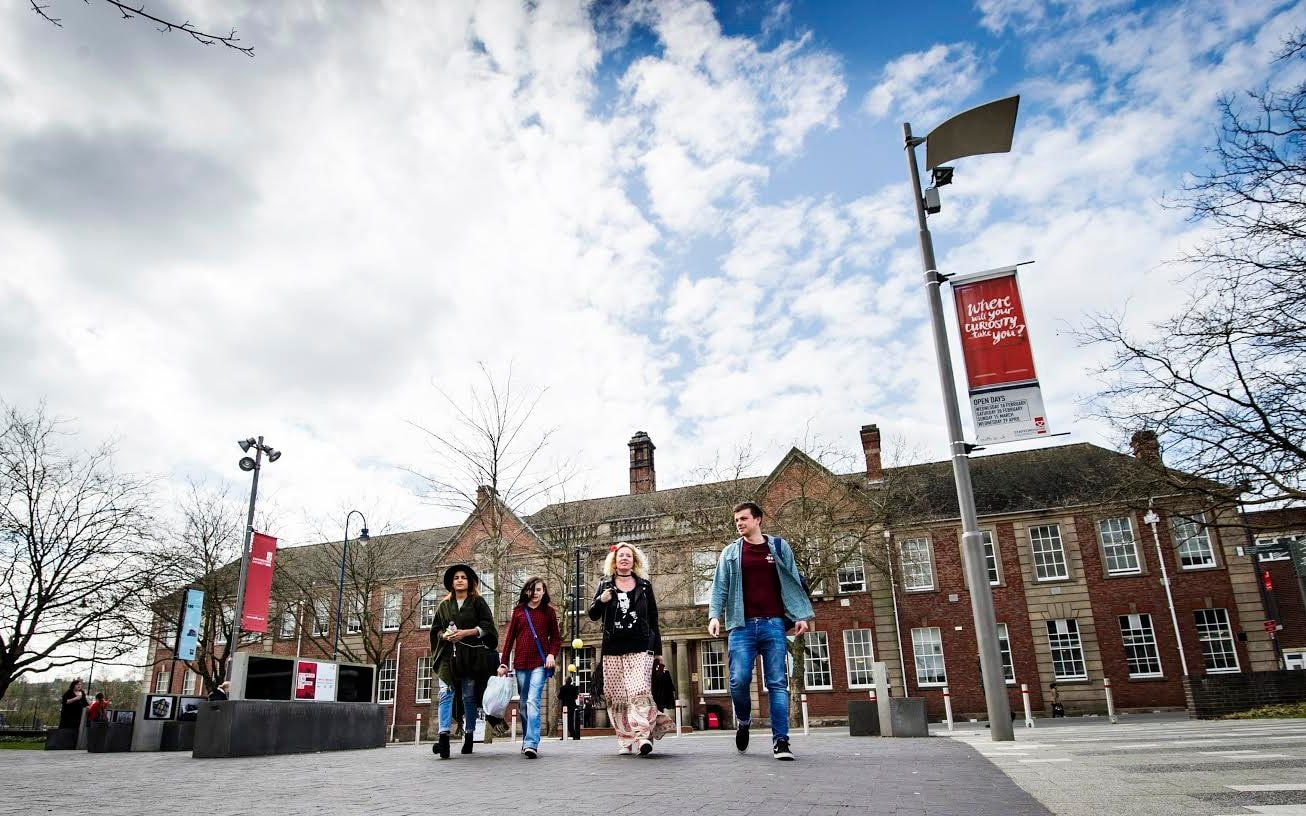 How to enter
Download the map from the competition folder in the resources area
Send your entries including your name, age and address to Greenerstaffs@staffs.ac.uk or post them to:
Eleanor AtkinsScience CentreLeek RdStoke-on-TrentST4 2DE
Please include your name, age and address